CS294: RISELogistics, Overview, Trends
Joey Gonzalez, Joe Hellerstein, Raluca Popa, Ion Stoica
August 29, 2016
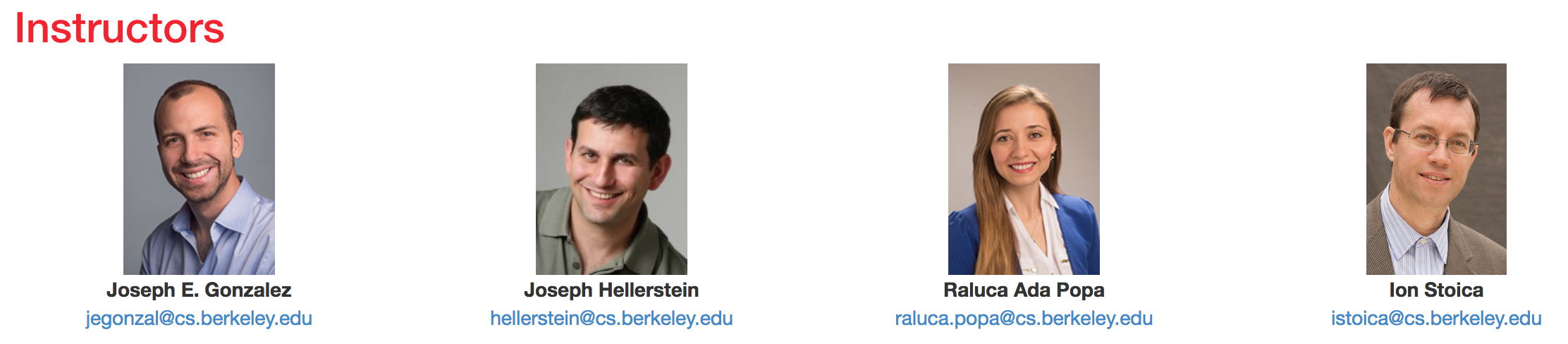 2
Goal of this Class
Bootstrap RISE research agenda
Start new projects or work on existing ones

Read related work in the areas relevant to RISE Lab
ML, Security, Systems/Databases, Architecture

Allow people from one area learn about state-of-the-art research in other areas  key to success in an interdisciplinary effort
3
Course Information
Course website is:  
https://ucbrise.github.io/cs294-rise-fa16/
It is on Github so you can contribute content! 
We will be adding a few more updates today and tomorrow 

We will be using Piazza for discussion about the class 
https://piazza.com/berkeley/fall2016/cs29420/home
4
Tentative Lecture Format (not today!)
First 1/3 of each lecture presented by faculty 
Second 2/3 covers papers presented by students 

Reading assignments should be up several weeks in advance 
All students are required to read all papers 

All students must answer short questions on google form 
Student will prepare 15 minute presentations on selected paper
We will post on Piazza about how to signup later this week 
Address the questions in the form 
Identify key insights, strengths and weaknesses, and implications on RISE research agenda
5
Grading Policy
50% Class Participation 
Answer questions, join discussion, and present papers 
10% Initial Project Proposal Presentation 
Presented in class on 10/17 
20% Final Project Presentation 
During class final exam 12/12 
20% Final Project Report 
Emailed to instructors 12/16 by 11:59 PM
6
Rest of This Talk
Reflect on how 
Application trends (i.e., user needs & requirements)
Hardware trends
have impacted the design of our solution

How we can use these lessons to design new systems in the context of RISE Lab
The Past and The Lessons
2009: State-of-the-art in Big Data
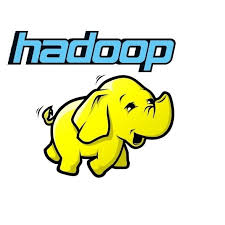 Hadoop
Large scale, flexible data processing engine
Fault tolerant
Batch computation (e.g., 10s minutes to hours)

Getting rapid industry traction: 
High profile users: Facebook, Twitter,  Yahoo!, …
Distributions: Cloudera, Hortonworks
Many companies still in austerity mode
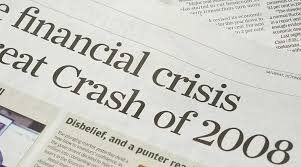 9
2009: Application Trends
Interactive computations, e.g., ad-hoc analytics
SQL engines like Hive and Pig drove this trend

Iterative computations, e.g., Machine Learning
More and more people aiming to get insights from data
10
2009: Application Trends
Despite huge amounts of data, many working sets in big data clusters fit in memory
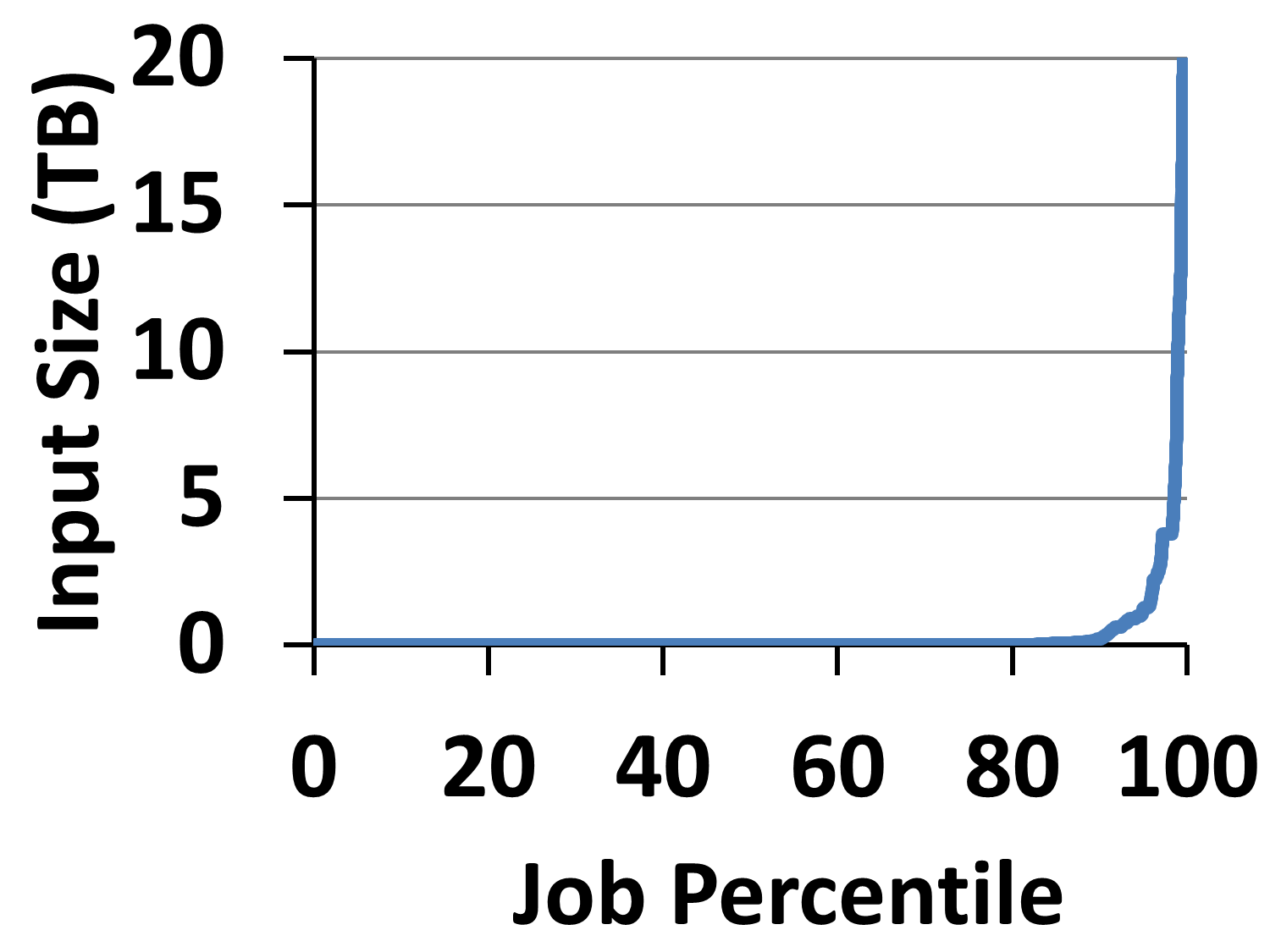 Inputs of 96% of Facebook jobs fit in memory*
*G Ananthanarayanan,  A. Ghodsi,  S. Shenker, I. Stoica, ”Disk-Locality in Datacenter Computing Considered Irrelevant”, HotOS 2011
11
2009: Application Trends
*G Ananthanarayanan,  A. Ghodsi,  S. Shenker, I. Stoica, ”Disk-Locality in Datacenter Computing Considered Irrelevant”, HotOS 2011
12
2009: Application Trends
*G Ananthanarayanan,  A. Ghodsi,  S. Shenker, I. Stoica, ”Disk-Locality in Datacenter Computing Considered Irrelevant”, HotOS 2011
13
2009: Hardware Trends
Memory still growing with Moore’s law

I/O throughput and latency stagnant
HDD dominating data clusters as storage of choice
14
2009: Trends Summary
Users require interactivity and support for iterative apps

Majority of working sets of many workloads fit in memory

Memory capacity still growing fast, while I/O stagnant
15
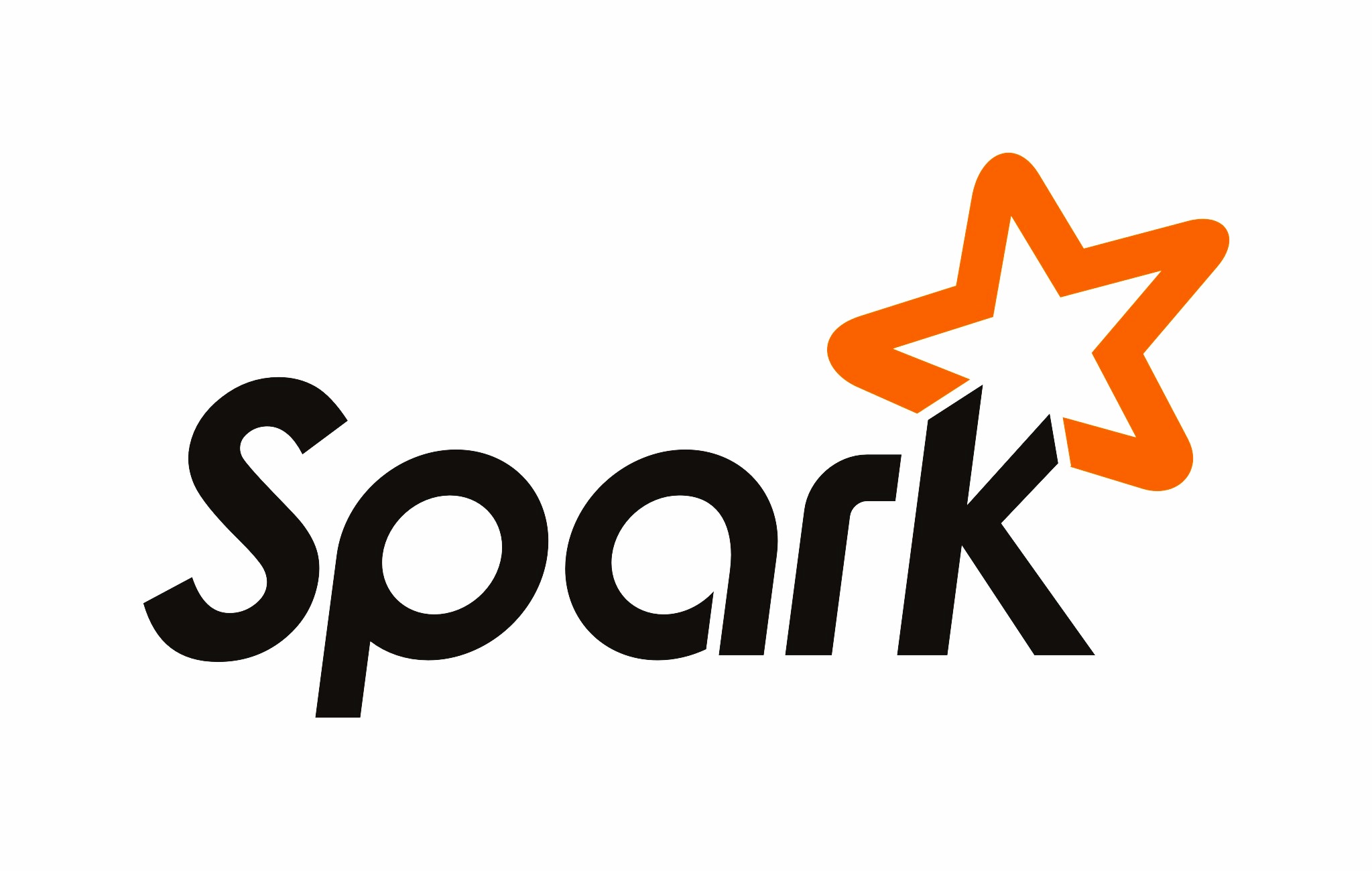 2009: Our Solution: Apache Spark
In-memory processing

Generalizes MapReduce to multi-stage computations
Fully implements BSP model
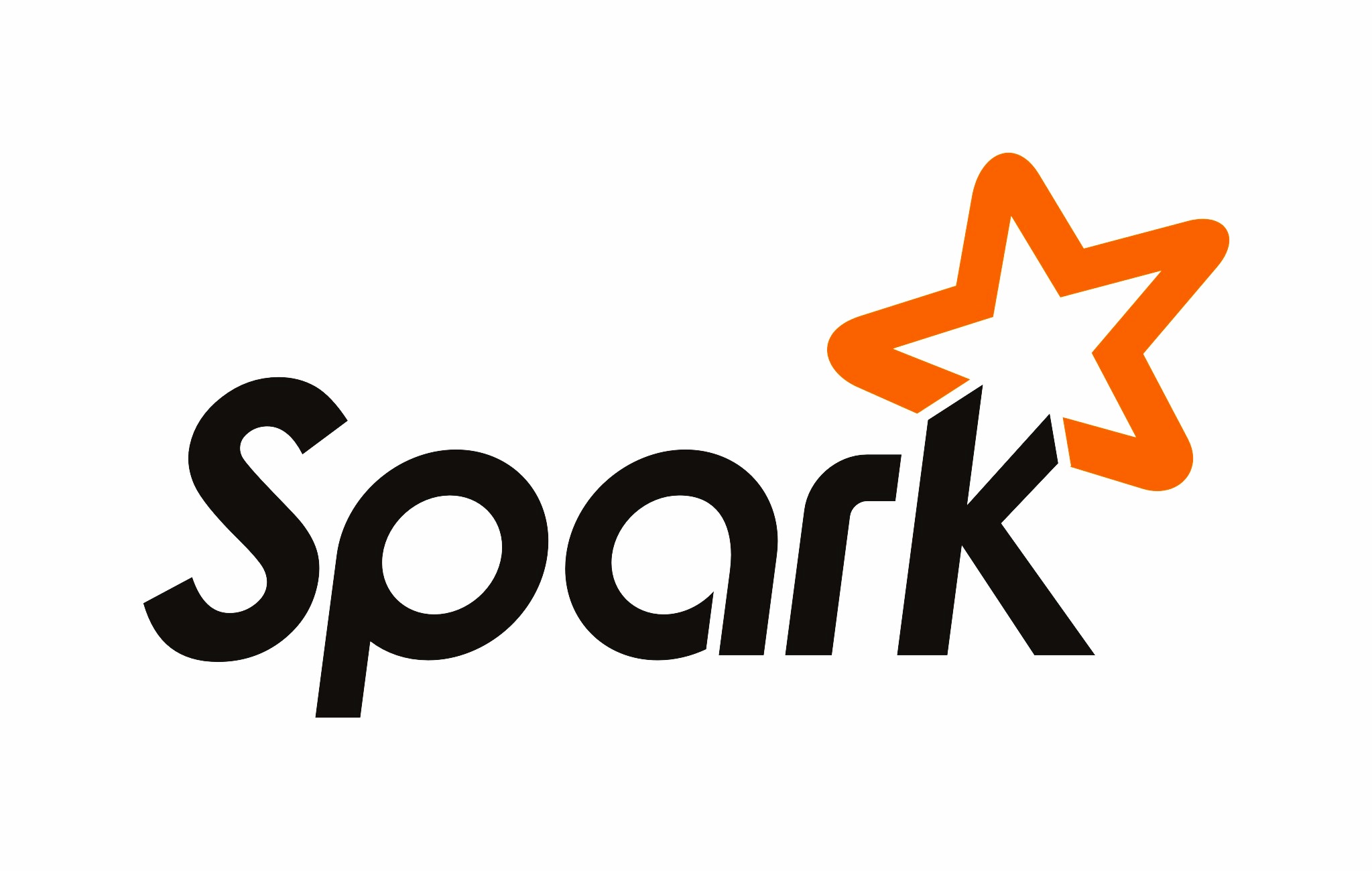 2009: Challenges & Solutions
Low-overhead resilience mechanisms  
Resilient Distributed Datasets (RDDs)

Efficiently support for ML algos  
Share data between stages via memory
Powerful and flexible APIs: map/reduce just two of over 80+ APIs
2012: Application Trends
People started to assemble e2e data analytics pipelines



Need to stitch together a hodgepodge of systems
Raw
Data
ETL
Advanced Analytics
Data Products
Ad-hoc
exploration
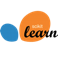 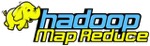 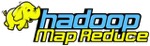 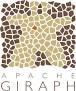 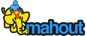 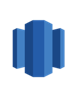 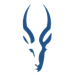 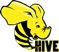 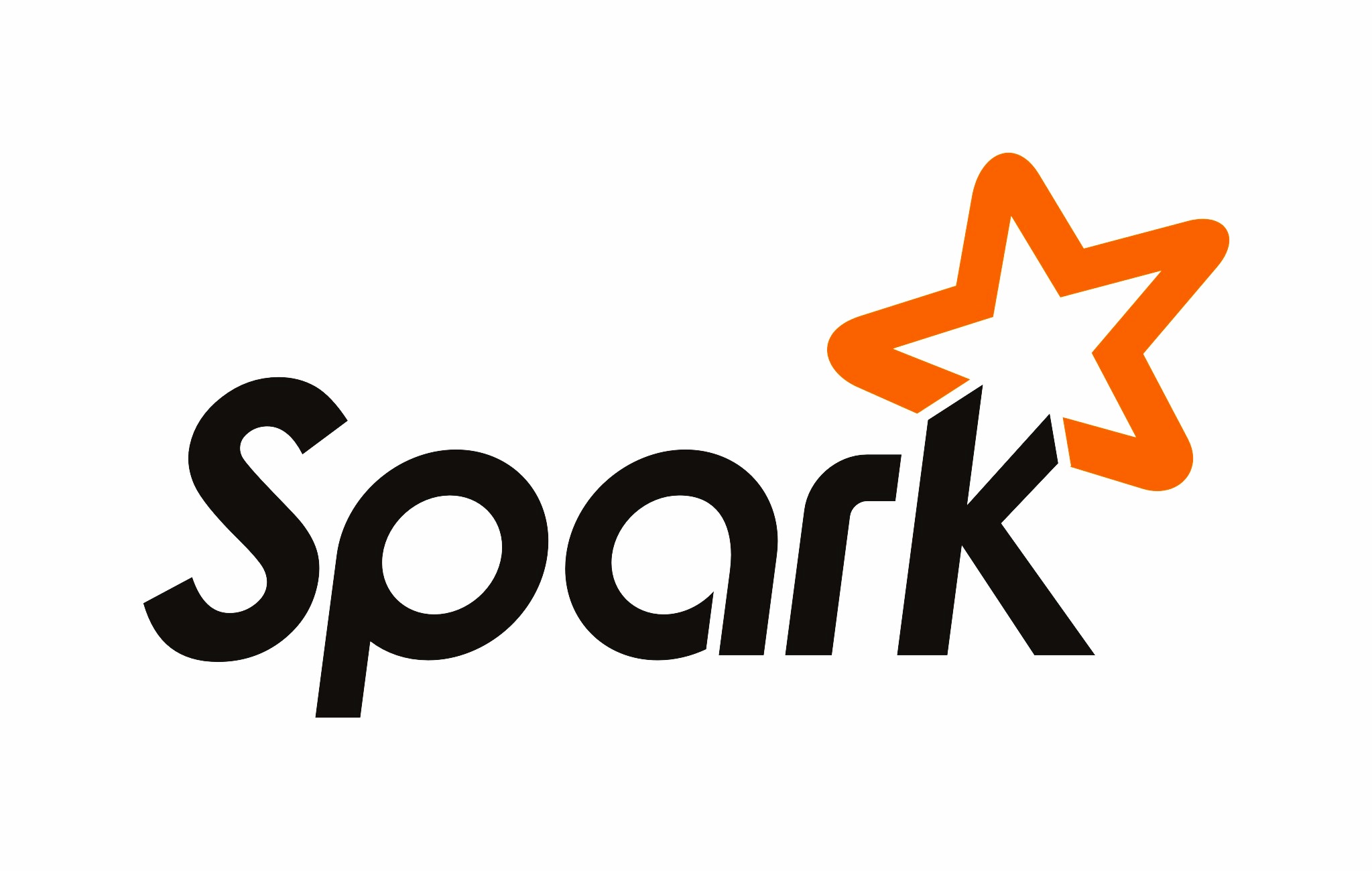 2012: Our Solution: Unified Platform
Support a variety of workloads
Support a variety of input sources
Provide a variety of language bindings
Spark SQLinteractive
Spark Streamingreal-time
MLlib
machine learning
GraphX
graph
Spark Core Python, Java, Scala, R
a
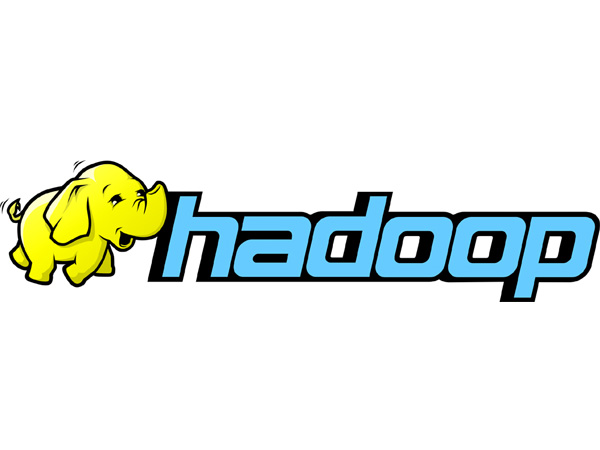 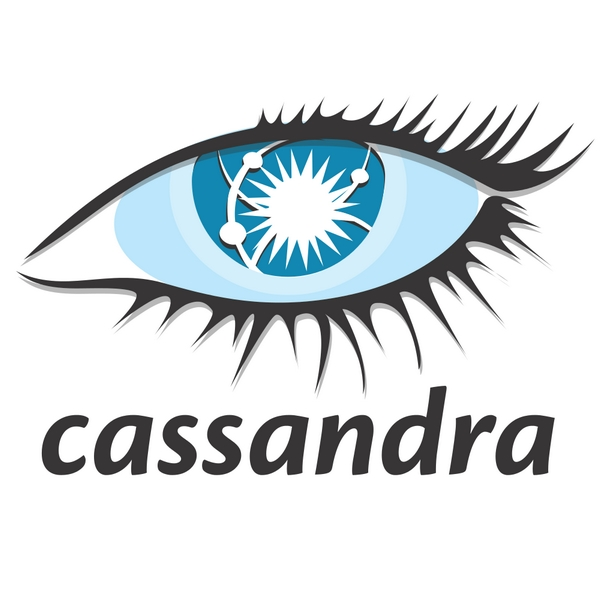 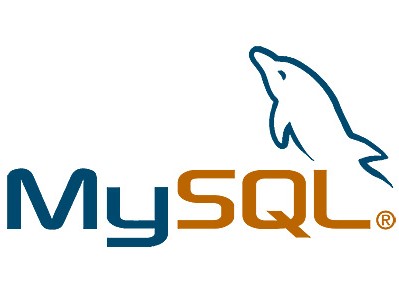 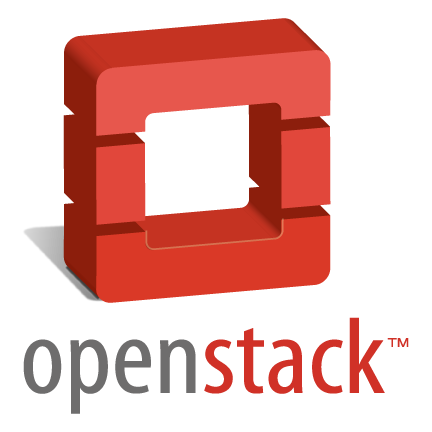 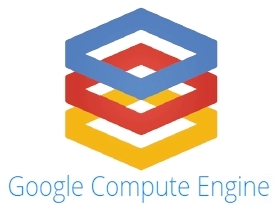 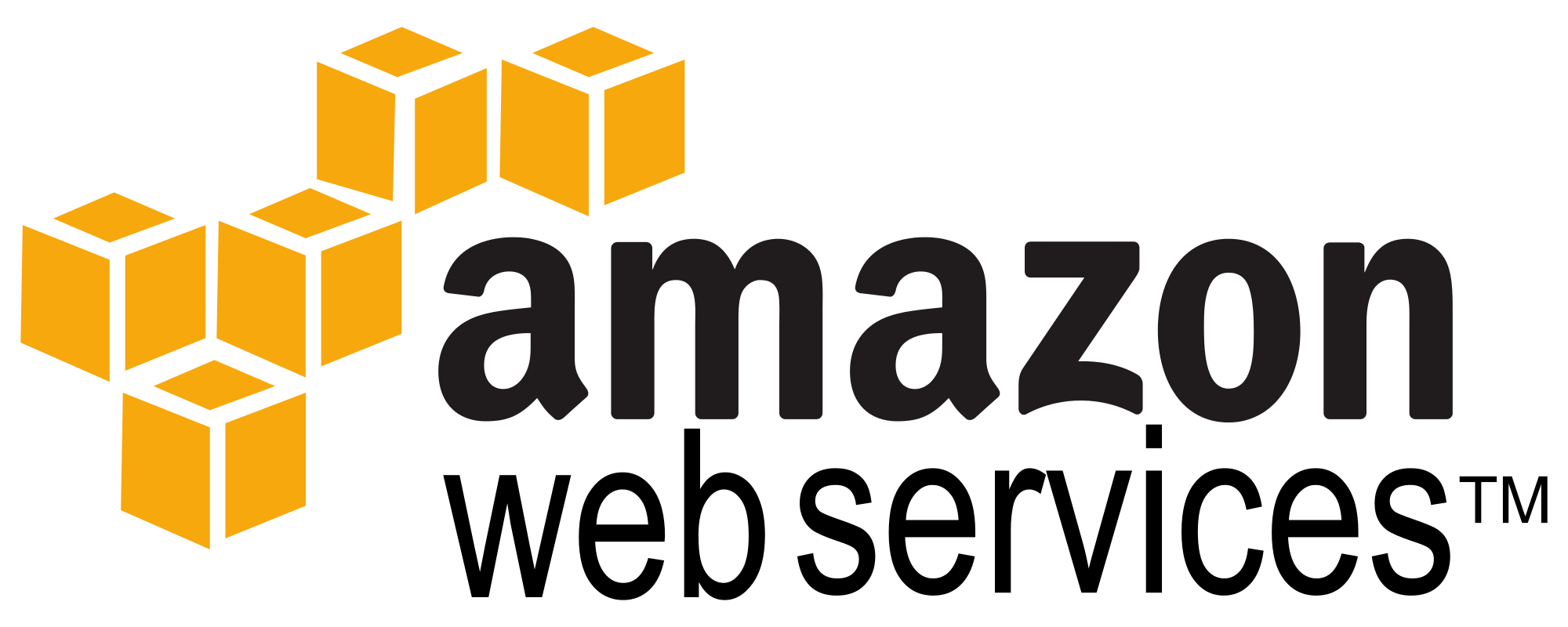 …
2015: Application Trends
New users, new requirements
Spark early adopters
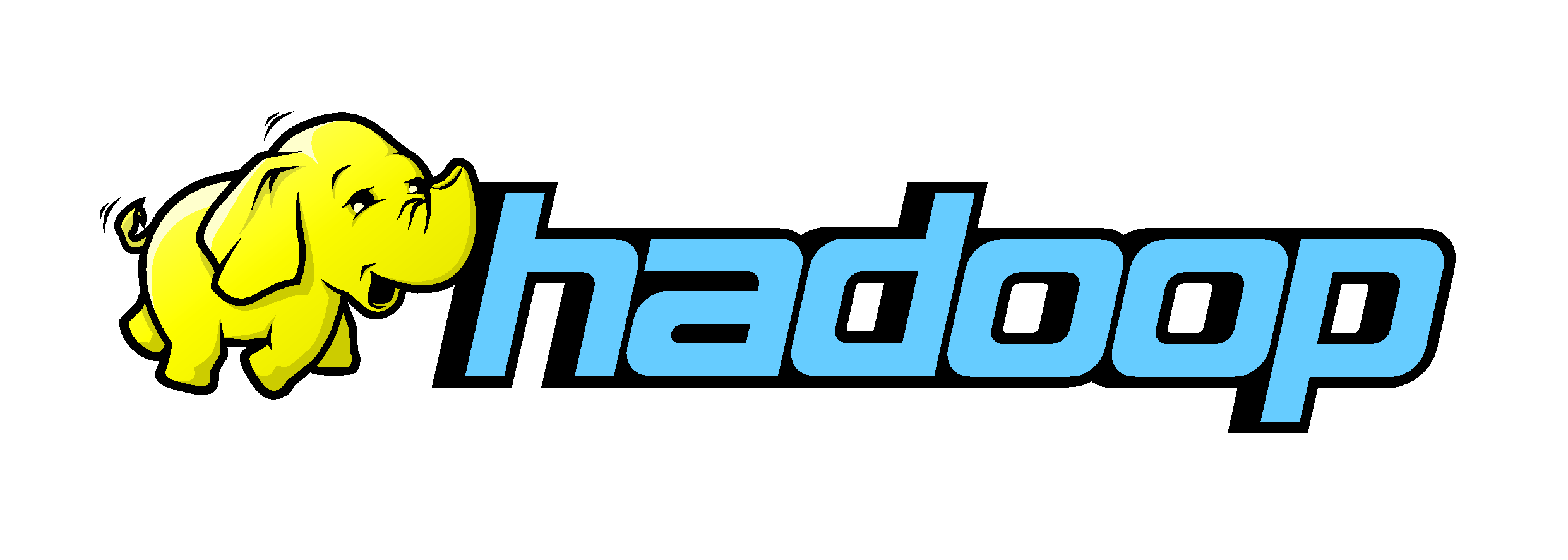 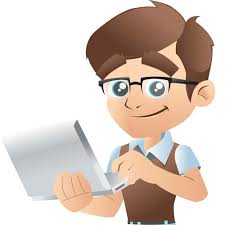 Users

Understands
MapReduce
& functional APIs
Data Engineers
Data Scientists
Statisticians
R users
PyData …
2015: Hardware Trends
Memory capacity continue to grow with Moore’s law

Many clusters and datacenters transitioning to SSDs
DigitalOcean: SSD only instances since 2013

CPU growth slowing down  becoming the bottleneck
2015: Our Solution
Move to schema-based data abstractions, e.g., DataFrames
Familiar to data scientists, e.g., R and Python/pandas
Allows us to in-memory store data in binary format
Much lower overhead
Alleviates/Avoids JVM’s garbage collection overhead

Project Tungsten
2015: Project Tungsten
Substantially speed up execution by optimizing CPU efficiency, via:

Runtime code generation
Exploiting cache locality
Off-heap memory management
Python
DF
Java/Scala
DF
R
DF
Logical Plan
Tungsten
Execution
What’s Next for RISE Lab?
Overview
Application trends

Hardware trends

Challenges and techniques
25
Application Trends
Data only as valuable as the decisions and actions it enables

What does it mean?
Faster decisions better than slower decisions
Decisions on fresh data better than on stale data
Decisions on personal data better than on aggregate data
26
Application Trends
Real-time decisions 
decide in ms
on live data
the current state as data arrives 
with strong security
privacy, confidentiality, and integrity
decide in ms
[Speaker Notes: Questions:  (Joey: lets talk tomorrow)
add the staleness dimensions: let’s give an example of the technologies required to reach each point today
why you cannot do it today? : Why can’t we move out to the far right: need to tradeoff accuracy, need fast point queries into massive materialized spaces.  Need to keep materialized views up to date
talk about smooth tradeoff? Maybe too complicated? :  New algorithms and models to allow elastic tradeoff of accuracy (prediction error), recency (fresh data), and latency (prediction delay)
say more about robustnes
what do you lose? why you can do it today?
advancements in incremental/streaming ML algorithms
a lot of more memory (can precompute much more)
aggressive sampling (anyway deal with statistic results); evaluate multiple models in parallel to recover robustness;
use duplicate requests to reduce tail latency
give a detailed example
New technologies: disaggregation, shared memory, shared storage, huge memory

For slide 4:

Sophisticated algorithms → ability to adapt to different cost tradeoffs in accuracy, latency, and resource availiability all while quantifying accuracy → Blink DB in serving

We need to quantify what we mean by robustness in machine learning: Robust to noisy data and errors in data

For cost lets also emphasize elastic costs: I can always pay more to improve accuracy, latency and robustness or pay less to get all that I NEED which can only be achieved by quantifying prediction accuracy.

Slide 6:
Add a running example. How do we get to each of the points in this tradeoff space today and what is our insight that will take us to the top right?]
Application Trends
Real-time decisions 
decide in ms
on live data
the current state as data arrives 
with strong security
privacy, confidentiality, and integrity
decide in ms
the current state of the environment
[Speaker Notes: Questions:  (Joey: lets talk tomorrow)
add the staleness dimensions: let’s give an example of the technologies required to reach each point today
why you cannot do it today? : Why can’t we move out to the far right: need to tradeoff accuracy, need fast point queries into massive materialized spaces.  Need to keep materialized views up to date
talk about smooth tradeoff? Maybe too complicated? :  New algorithms and models to allow elastic tradeoff of accuracy (prediction error), recency (fresh data), and latency (prediction delay)
say more about robustnes
what do you lose? why you can do it today?
advancements in incremental/streaming ML algorithms
a lot of more memory (can precompute much more)
aggressive sampling (anyway deal with statistic results); evaluate multiple models in parallel to recover robustness;
use duplicate requests to reduce tail latency
give a detailed example
New technologies: disaggregation, shared memory, shared storage, huge memory

For slide 4:

Sophisticated algorithms → ability to adapt to different cost tradeoffs in accuracy, latency, and resource availiability all while quantifying accuracy → Blink DB in serving

We need to quantify what we mean by robustness in machine learning: Robust to noisy data and errors in data

For cost lets also emphasize elastic costs: I can always pay more to improve accuracy, latency and robustness or pay less to get all that I NEED which can only be achieved by quantifying prediction accuracy.

Slide 6:
Add a running example. How do we get to each of the points in this tradeoff space today and what is our insight that will take us to the top right?]
Application Trends
Real-time decisions 
decide in ms
on live data
the current state as data arrives 
with strong security
privacy, confidentiality, and integrity
decide in ms
the current state of the environment
privacy, confidentiality, integrity
[Speaker Notes: Questions:  (Joey: lets talk tomorrow)
add the staleness dimensions: let’s give an example of the technologies required to reach each point today
why you cannot do it today? : Why can’t we move out to the far right: need to tradeoff accuracy, need fast point queries into massive materialized spaces.  Need to keep materialized views up to date
talk about smooth tradeoff? Maybe too complicated? :  New algorithms and models to allow elastic tradeoff of accuracy (prediction error), recency (fresh data), and latency (prediction delay)
say more about robustnes
what do you lose? why you can do it today?
advancements in incremental/streaming ML algorithms
a lot of more memory (can precompute much more)
aggressive sampling (anyway deal with statistic results); evaluate multiple models in parallel to recover robustness;
use duplicate requests to reduce tail latency
give a detailed example
New technologies: disaggregation, shared memory, shared storage, huge memory

For slide 4:

Sophisticated algorithms → ability to adapt to different cost tradeoffs in accuracy, latency, and resource availiability all while quantifying accuracy → Blink DB in serving

We need to quantify what we mean by robustness in machine learning: Robust to noisy data and errors in data

For cost lets also emphasize elastic costs: I can always pay more to improve accuracy, latency and robustness or pay less to get all that I NEED which can only be achieved by quantifying prediction accuracy.

Slide 6:
Add a running example. How do we get to each of the points in this tradeoff space today and what is our insight that will take us to the top right?]
Addressing these challenges, the goal of next Berkeley lab: RISE (Real-time Secure Execution) Lab
Research areas
Systems: parallel computation engines providing msec latency and 10k-100K job throughput

Machine Learning:
On-line ML algorithms
Robust algorithms: handle noisy data, guarantee worst-case behavior

Security: achieve privacy, confidentiality, and integrity without impacting performance
Goal: develop Secure Real-time Decision Stack, 
an open source platform, tools and algorithms
for real-time decisions on live data with strong security
31
Overview
Application trends

Hardware trends

Challenges and techniques
32
Moore’s law is slowing down
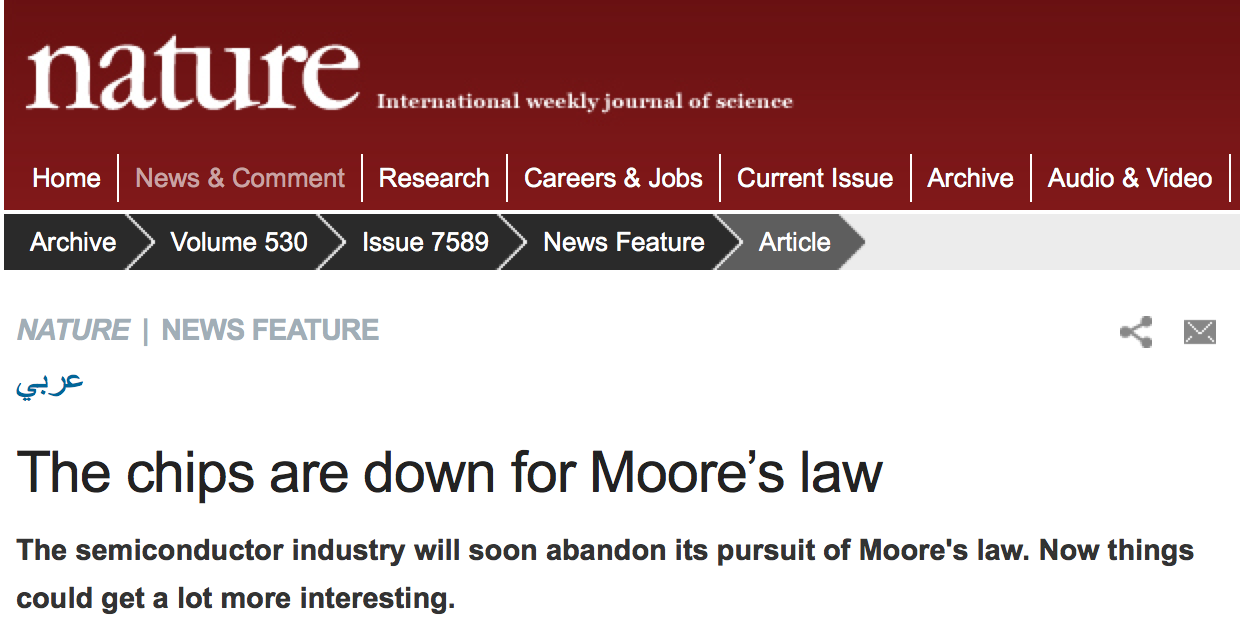 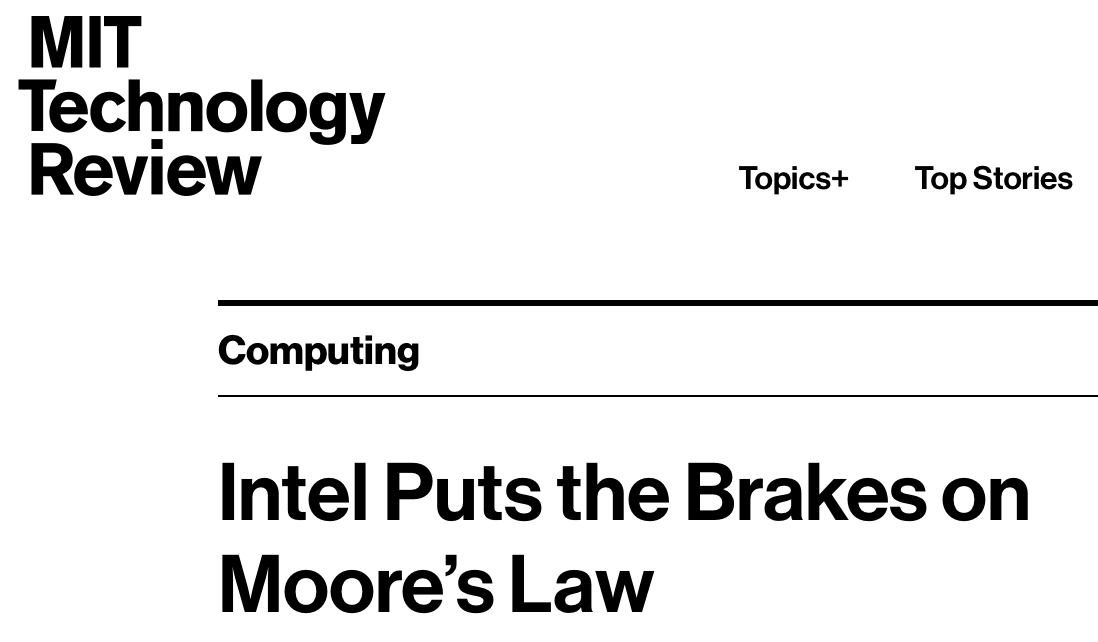 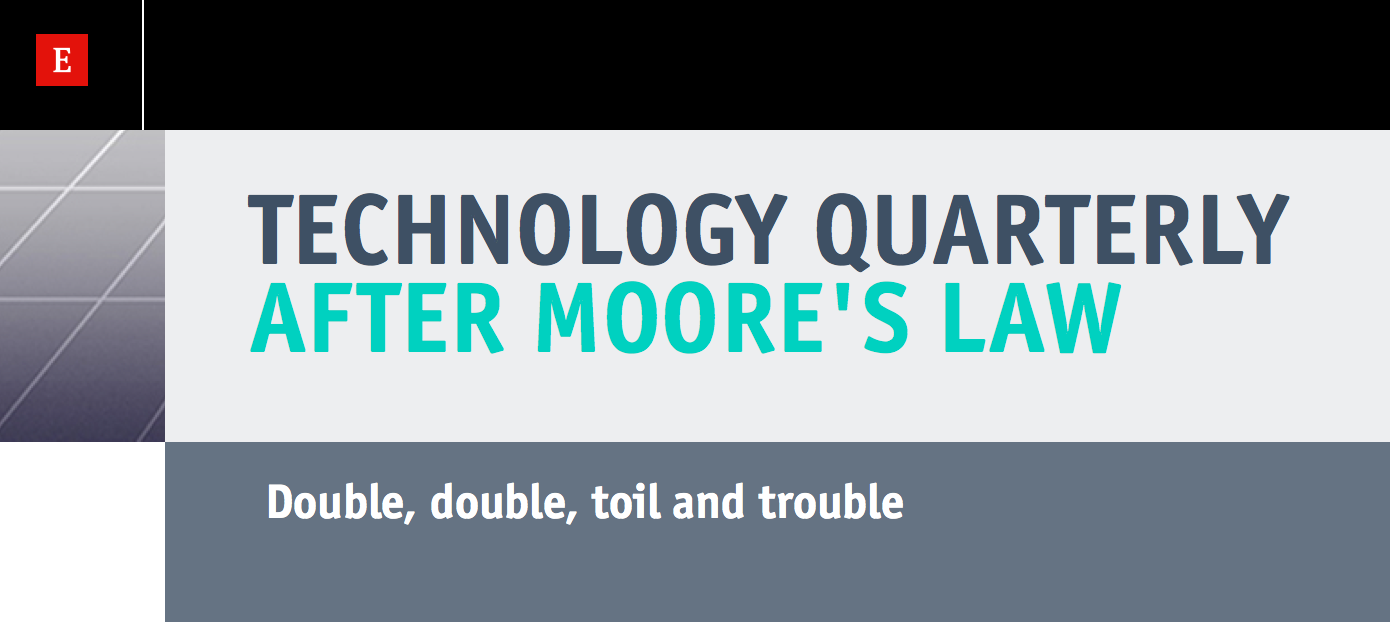 33
What does it mean?
CPUs affected most: only 15-20%/year perf. improvements
More complex layouts, harder to scale
Exploring these improvements hard  parallel programs
Memory: still grows at 30-40%/year
Regular layouts, stacked technologies
Network: grows at 30-50%/year
100/200/400GBpE NICs at horizon
Full-bisection bandwidth network topologies
CPUs is the bottleneck and it’s getting worse!
34
What does it mean?
CPUs affected most: only 15-20%/year perf. improvements
More complex layouts, harder to scale
Exploring these improvements hard  parallel programs
Memory: still grows at 30-40%/year
Regular layouts, stacked technologies
Network: grows at 30-50%/year
100/200/400GBpE NICs at horizon
Full-bisection bandwidth network topologies
Memory-to-core ratio increasing 
e.g., AWS: 7-8GB/vcore  17GB/vcore (X1)
35
Unprecedented hardware innovation
From CPU to specialized chips:
 GPUs, FPGAs, ASICs/co-processors (e.g., TPU)
Tightly integrated (e.g., Intel’s latest Xeon integrates CPU & FPGA)

New memory technologies
HBM (High Bandwidth Memory)
36
High Bandwidth Memory (HBM)
2 channels @ 128 bits
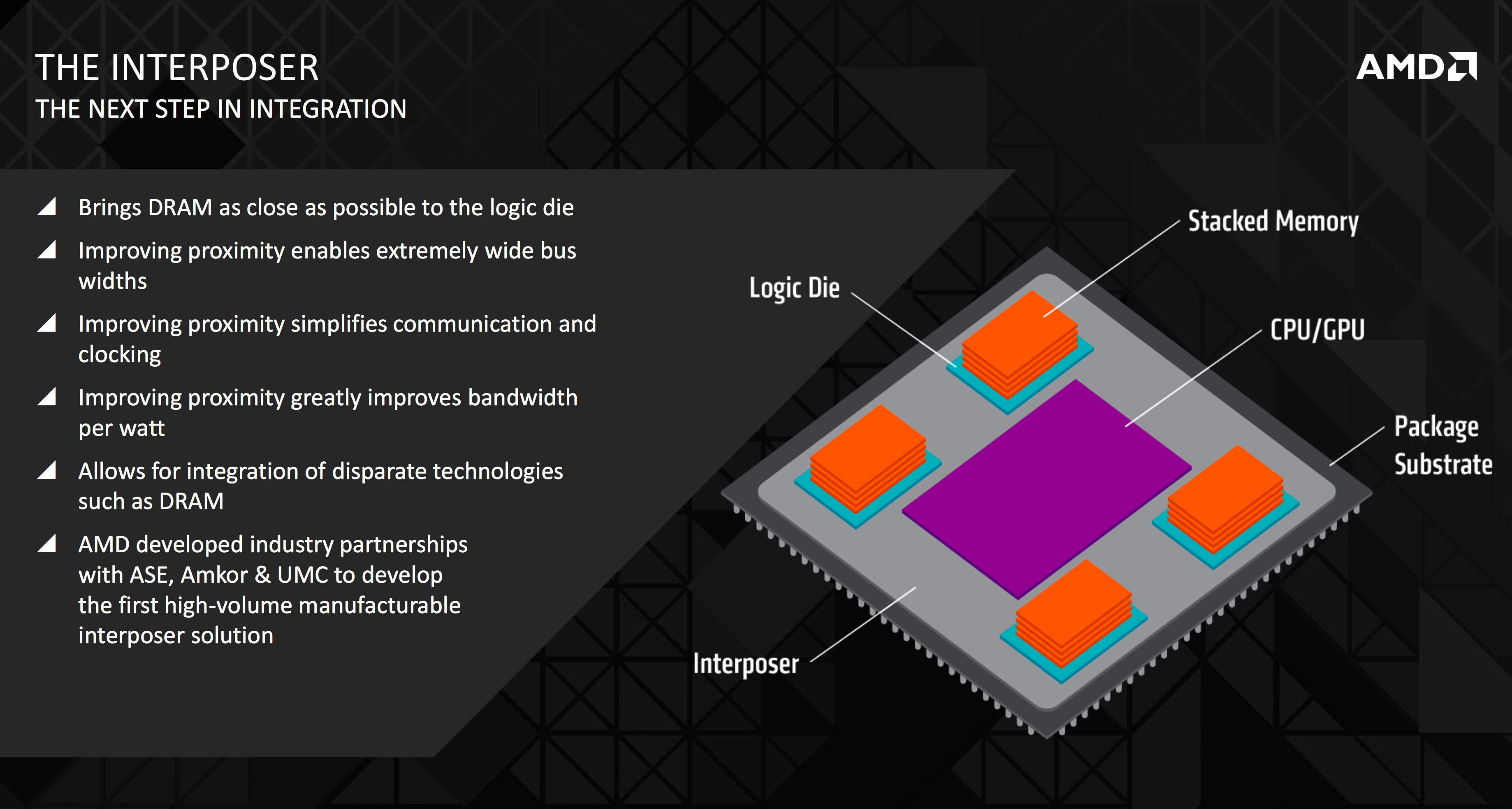 8 channels = 1024 bits
37
High Bandwidth Memory (HBM)
8 stacks = 4096 bits  500 GB/sec
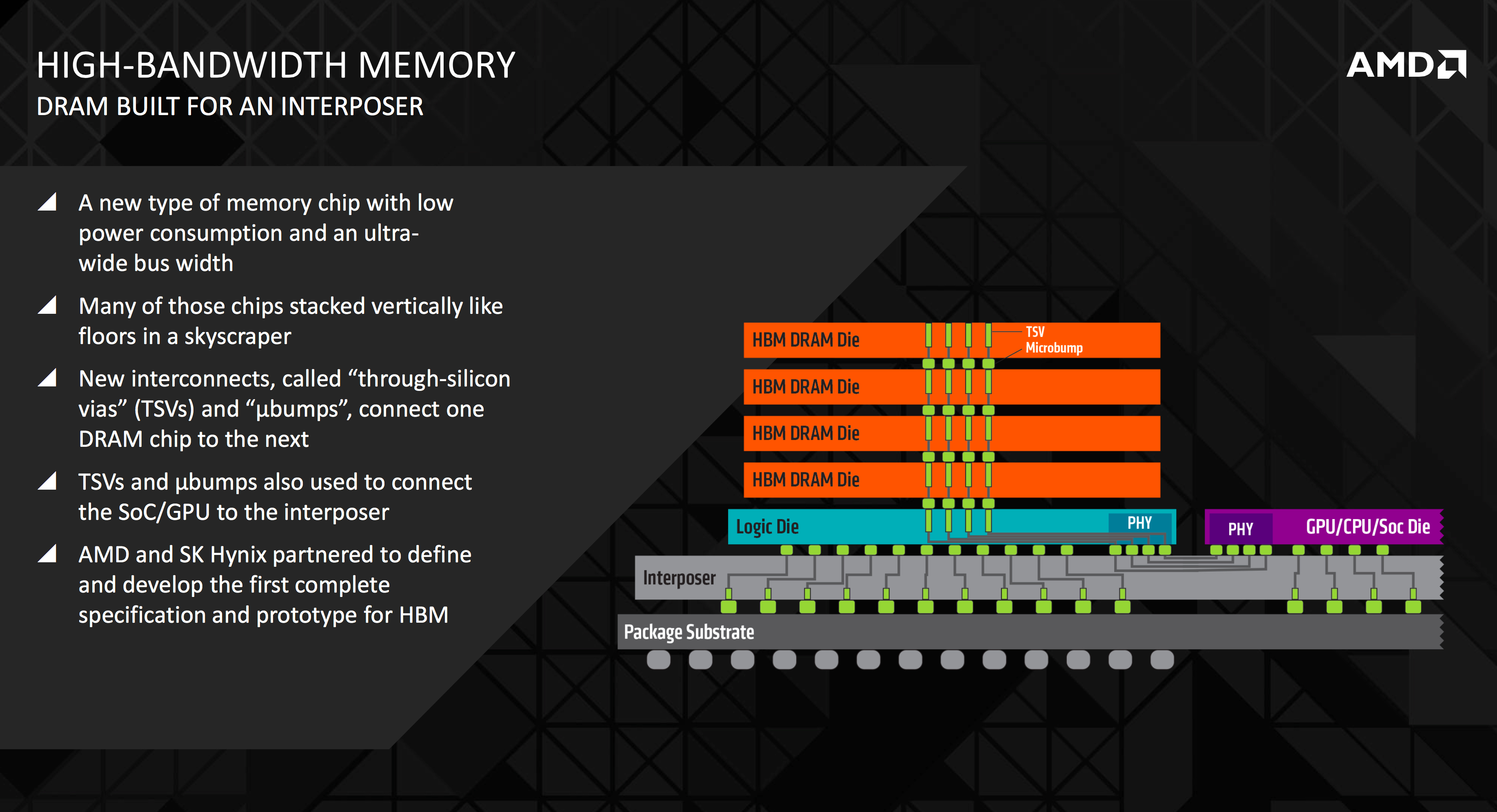 38
Unprecedented hardware innovation
From CPU to specialized chips:
GPUs, FPGAs, ASICs/co-processors (e.g., TPU)
Tightly integrated (e.g., Intel’s latest Xeon integrates CPU & FPGA)

New memory technologies
HBM2: 8 DRAM chips/package  1TB/sec
39
Unprecedented hardware innovation
From CPU to specialized chips:
GPUs, FPGAs, ASICs/co-processors (e.g., TPU)
Tightly integrated (e.g., Intel’s latest Xeon integrates CPU & FPGA)

New memory technologies
HBM2: 8 DRAM chips/package  1TB/sec
3D XPoint
40
3D XPoint Technology
Developed by Intel and Micron
 Announced last year; products released this year

Characteristics:
 Non-volatile memory
 2-5x DRAM latency!
 8-10x density of DRAM
 1000x more resilient than SSDs
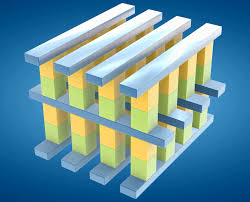 Unprecedented hardware innovation
From CPU to specialized chips:
 GPUs, FPGAs, ASICs/co-processors (e.g., TPU)
Tightly integrated (e.g., Intel’s latest Xeon integrates CPU & FPGA)

New memory technologies
HBM2: 8 DRAM chips/package  1TB/sec
3D XPoint
“Renaissance of hardware design” – David Patterson
42
Overview
Application trends

Hardware trends

Challenges and techniques
43
Complexity – Computation
Software
Software
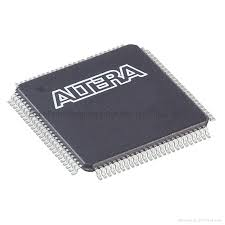 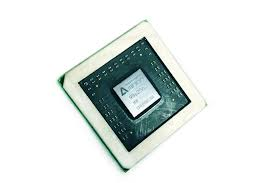 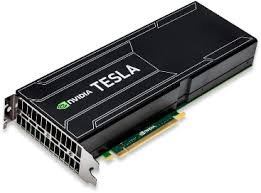 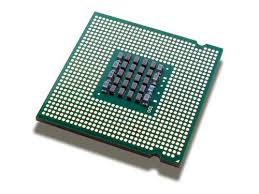 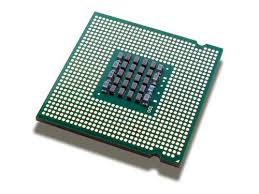 CPU
CPU
GPU
FPGA
ASIC
+
SGX
44
Complexity – Memory
2020
2015
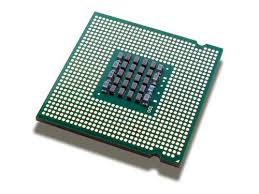 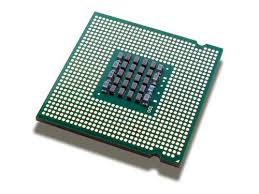 ~1 ns
~1 ns
L1/L2 cache
L1/L2 cache
~10 ns
L3 cache
~10 ns
L3 cache
~10 ns / ~1TB/s / ~10GB
HBM
~100 ns / ~80 GB/s / ~100GB
Main memory
~100 ns / ~80 GB/s / ~100GB
Main memory
~1 usec / ~10GB/s / ~1TB
NVM (3D Xpoint)
NAND SSD
~100 usec / ~10 GB/s / ~1 TB
NAND SSD
~100 usec / ~10 GB/s / ~10 TB
Fast HHD
Fast HHD
~10 msec / ~100 MB/s / ~10 TB
~10 msec / ~100 MB/s / ~100 TB
Complexity – more and more choices
n1-standard-1, ns1-standard-2, ns1-standard-4, ns1-standard-8, ns1-standard-16, ns1highmem-2, ns1-highmem-4, ns1-highmem-8, n1-highcpu-2, n1-highcpu-4, n1-highcpu-8, n1-highcpu-16, n1-highcpu-32, f1-micro, g1-small…
Basic tier: A0, A1, A2, A3, A4
Optimized Compute : D1, D2, D3, D4, D11, D12, D13
D1v2, D2v2, D3v2, D11v2,…
Latest CPUs: G1, G2, G3, …
Network Optimized: A8, A9
Compute Intensive: A10, A11,…
t2.nano, t2.micro, t2.small
m4.large, m4.xlarge, m4.2xlarge, m4.4xlarge, m3.medium, c4.large, c4.xlarge, c4.2xlarge,
c3.large, c3.xlarge, c3.4xlarge,
r3.large, r3.xlarge, r3.4xlarge,
i2.2xlarge, i2.4xlarge, d2.xlarge d2.2xlarge, d2.4xlarge,…
Google Cloud Engine
Amazon EC2
Microsoft AZURE
46
Complexity – more and more constraints
Latency

Accuracy 

Cost

Security
47
Techniques of conquering complexity
Use additional choices to simplify!

Expose and control tradeoffs

Don’t forget “tried & true” techniques
48
Use choices to simplify!
Example: NVIDIA DGX-1 supercomputer for Deep Learning
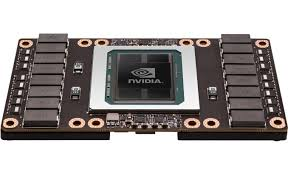 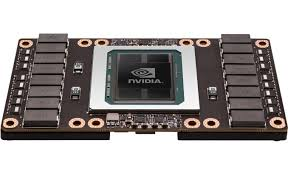 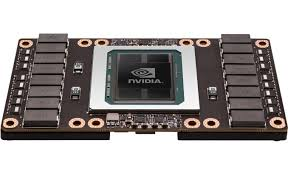 Pascal P100
…
HBM
(720TB/s / 16GB)
HBM
(720TB/s / 16GB)
HBM
(720TB/s / 16GB)
100 GB/s
Persistent des-aggregate storage
(NAND SSDs, 25usec / 100 Gbps / 7 TB)
49
Use choices to simplify!
Possible datacenter architecture (e.g., FireBox, UC Berkeley)
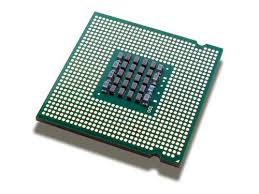 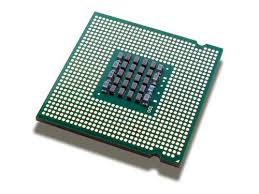 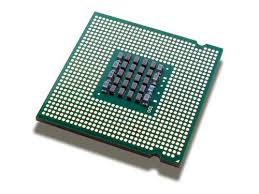 L1/L2 cache
L1/L2 cache
L1/L2 cache
…
L3 cache
L3 cache
L3 cache
Main memory
Main memory
Main memory
Ulta-fast persistent des-aggregated storage 
(~10 usec / ~ 10 GBs / ~ 1 PB)
50
Expose and control tradeoffs
Latency vs. accuracy
Approximate query processing (e.g., BlinkDB)
Decompose ML algos: light weight, ensemble and correction model  (e.g., Clipper)

Latency (response time) vs. cost 
Predict response times given configuration (e.g., Earnest)

Security vs. latency vs. accuracy
E.g., CryptDB, Opaque
51
“Tried & true” techniques
Sampling
Scheduling (e.g., Sparrow),  computation (e.g., BlinkDB),  storage (e.g., KMN)

Batching
 Scheduling (e.g., Drizzle)

Speculation:
 Replicate time-sensitive requests/jobs (e.g., Dolly)

Incremental algorithms
 Updates (e.g., IndexedRDDs), and Machine Learning (e.g., Clipper)
52
Summary
We are at an inflection point both in terms of apps and hardware trends, and RISE lab is at the intersection of it

Many opportunities

Be aware of “complexity”: use myriad choices available to simplify!
53